学生核心素养培养：当代教师的神圣使命
张  传  燧

第二十二届名师论坛，主题：课堂教学的坚守与创新
湖南长沙    2017年11月18-20日上午
张传燧简介
贵州石阡人，北京师范大学教育系本科\研究生毕业。先后任家乡北坪公社小学（1973年）、石阡中学（1979）、西南师范大学（1988）、湖南师范大学（1998）教师，西南师范大学（1988）教育科学学院、湖南师范大学（1998）教育科学学院常务副院长，现为湖南师范大学“世承人才计划”学术带头人、二级教授、博士生导师、国家“马工程”项目首席专家、全国教育硕士优秀指导教师、教育部高校教师网培中心特聘教授、西华师范大学特聘教授、湖南省优秀中青年专家。
“放牛割草喂过猪，挑粪打柴务过农，做工经商教过书，干爱钻精求脱通”。
兼任中国教育学会课程论分会常务理事、教学论分会常务理事、教育史分会常务理事、中国高等教育学会高等教育学分会常务理事；湖南省教育学会教育史志专业委员会主任、湖南省高等教育学会副秘书长、高等教育学研究会副理事长等职务。
长期从事课程与教学论（基础教育课程改革）、高等教育学、中国传统教育、教师教育等学科领域的研究与教学工作。曾主持中小学课程改革实验达10年（1990-2000）之久，深度参与新世纪基础教育课程改革。在数十所大学和中小学做过各类学术报告达数百场之多。
主持国家级、部省级科研与教学研究课题20余项，出版学术专著20余部，发表学术论文200余篇（其中《新华文摘》全文转载3篇），科研成果多次获得国家和部省级一、二、三等奖。
代表著作主要有：《课程与教学论》（人民，2008）、《课程与教学问题研究》（大象，2014）、《综合实践活动课程论》（广教，2004）《中国教学论史纲》（湖教，1999）、《基础教育办学模式的理论与实践》（川大，2000）、《中国教育史》（高教，2010）、《解读中国古代、近现代教育思想》（广教，2009）、（行走于传统与现代之间）（湖师大，2005）等。
前言：新时代新教育新使命
新时代：小康—贫穷
新教育：目标——建设教育强国，实现教育现代化。一是办好人民满意的教育（提高质量）；二是推进教育公平（1.城乡义务教育一体化发展。2.每个孩子都能享有公平而有质量的教育。）；三是加快一流大学和一流学科建设；四是建设学习型社会。
新使命：在“全面贯彻党的教育方针，落实立德树人根本任务，发展素质教育，推进教育公平，培养德智体美全面发展的社会主义建设者和接班人”的基础上，要着重培养学生“能够适应终身发展和社会发展需要的必备品格和关键能力”即“核心素养”，特别是“要注重培养支撑终身发展、适应时代要求的关键能力”。
关键能力：两办《关于深化教育体制机制改革的意见》强调：在培养学生基础知识和基本技能的过程中，强化学生关键能力培养。
学生核心素养特别是关键能力及其培养将成为未来一段时期内我国教育尤其基础教育改革发展的主题，也是新时代教师的新使命。
主讲内容
一、如何理解学生发展核心素养？
二、教师应具备哪些核心素养？
三、学生核心素养培养应采取哪些策略？
一、如何理解学生发展核心素养？
核心素养的内涵与内容
核心素养指向什么（目的：“培养什么人”和“培养人什么”）
（一）学生核心素养的内涵与内容
1.内涵
2.内容
2014：立德树人、深化课改——核心素养
教育部《关于全面深化课程改革落实立德树人根本任务的意见》：
（一）研究制订学生发展核心素养体系和学业质量标准。要根据学生的成长规律和社会对人才的需求，把对学生德智体美全面发展总体要求和社会主义核心价值观的有关内容具体化、细化，深入回答“培养什么人、怎样培养人”的问题。教育部将组织研究提出各学段学生发展核心素养体系，明确学生应具备的适应终身发展和社会发展需要的必备品格和关键能力，突出强调个人修养、社会关爱、家国情怀，更加注重自主发展、合作参与、创新实践。研究制订中小学各学科学业质量标准和高等学校相关学科专业类教学质量国家标准，根据核心素养体系，明确学生完成不同学段、不同年级、不同学科学习内容后应该达到的程度要求，指导教师准确把握教学的深度和广度，使考试评价更加准确反映人才培养要求。各级各类学校要从实际情况和学生特点出发，把核心素养和学业质量要求落实到各学科教学中。
（二）修订课程方案和课程标准。依据学生发展核心素养体系，进一步明确各学段、各学科具体的育人目标和任务，完善高校和中小学课程教学有关标准。要增强思想性，有机融入社会主义核心价值观的基本内容和要求，全面传承中华优秀传统文化，弘扬社会主义法治精神，充分体现民族特点，培养学生树立远大理想和崇高追求，形成正确的世界观、人生观、价值观。要增强科学性，客观反映人类探索自然和社会发展的规律，确保课程内容严谨准确。要增强时代性，充分体现先进的教育思想和教育理念，根据社会发展新变化、科技进步新成果，及时更新教学内容。要增强适宜性，各学科的学习内容要符合学生不同发展阶段的年龄特征，紧密联系学生生活经验。要增强可操作性，进一步明确培养目标、教学内容，充实学业质量要求，对教学实施、考试评价提出具体建议。要增强整体性，强化各学段、相关学科纵向有效衔接和横向协调配合。
2016.9：核心素养框架
所谓“学生发展核心素养”，主要是指学生应具备的，能够适应终身发展和社会发展需要的必备品格和关键能力。~是关于学生知识、技能、情感、态度、价值观等多方面的综合表现；是每一名学生获得成功生活、适应个人终生发展社会发展都需要的、不可或缺的共同素养。
2017.9：教育体制机制改革：关键能力
中共中央办公厅国务院办公厅印发经5月23日下午中央全面深化改革领导小组第三十五次会议审议通过的《关于深化教育体制机制改革的意见》，提出：“要注重培养支撑终身发展、适应时代要求的关键能力。在培养学生基础知识和基本技能的过程中，强化学生关键能力培养。培养认知能力，引导学生具备独立思考、逻辑推理、信息加工、学会学习、语言表达和文字写作的素养，养成终身学习的意识和能力。培养合作能力，引导学生学会自我管理，学会与他人合作，学会过集体生活，学会处理好个人与社会的关系，遵守、履行道德准则和行为规范。培养创新能力，激发学生好奇心、想象力和创新思维，养成创新人格，鼓励学生勇于探索、大胆尝试、创新创造。培养职业能力，引导学生适应社会需求，树立爱岗敬业、精益求精的职业精神，践行知行合一，积极动手实践和解决实际问题。”
1.内涵
主要是指学生应具备的能够适应终身发展和社会发展需要的必备品格和关键能力。
2.学生核心素养的内容（“123618”）
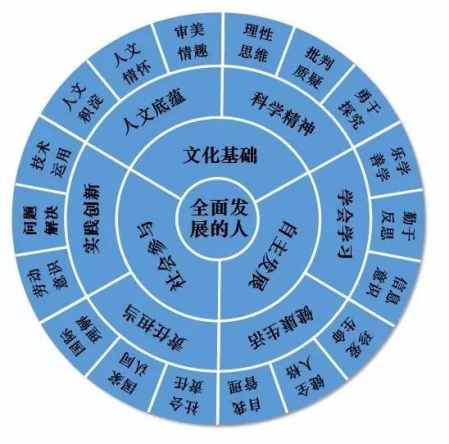 一体两面三维六方十八点
一体：“全面发展的人”
两面：必备品格、关键能力
三维：文化基础、自主发展、社会参与
六方：人文底蕴、科学精神、学会学习
、健康生活、责任担当、实践创新
十八点：十八种与之相对应的具体品格
、能力和行为。
这些核心素养是关于学生知识、技能、
情感、态度、价值观等多方面要求的综合
表现，个体适应现实生活与未来生活、促
进终身学习、实现全面发展的基本保障。
（二）核心素养指向什么？目的：“为谁培养人”、“培养什么人”和“培养人什么”
核心素养不仅关注社会更关注人，关注学生的现时发展乃至终身发展。对于教育来说，它指向的是“为谁培养人”、“培养什么人”、“怎样培养人”这个亘古话题。
两千多年前，古希腊先哲苏格拉底、柏拉图以及亚里士多德，提出培养具有正义、智慧、勇敢、节制等德性素养的公民，由此构成古希腊公民素养理论。
比古希腊先哲更早的东方圣人孔子则提出培养具有“仁智勇”三达德的合格公民—“君子”和具备“仁智勇艺礼乐”六素质的优秀公民—“成人”（即健全和谐发展的人）：“君子道者三，我无能焉：仁者不忧，知者不惑，勇者不惧。”“子路问成人。子曰：‘若臧武仲之知，公绰之不欲，卞庄子之勇，冉求之艺，文之以礼乐，亦可以为成人矣。’”
关于“成人”，荀子在《劝学》中有过一段精辟论述：“君子知夫不全不粹之不足以为美也，故诵数以贯之，思索以通之，为其人以处之，除其害以持养之；使目非是无欲见也，使耳非是无欲闻也，使口非是无欲言也，使心非是无欲虑也。及至其致好之也，目好之五色，耳好之五声，口好之五味，心利之有天下。是故权利不能倾也，群众不能移也，天下不能荡也。生乎由是，死乎由是，夫是之谓德操。德操然后能定，能定然后能应。能定能应，夫是之谓成人。天见其明，地见其光。君子贵其全也。”可见学生核心素养的问题一直关系到“培养什么人”以及“培养人什么”的问题。
无论是中外先哲还是当今学者，都强调为了适应社会和时代以及人自身的发展，个体应当力克片面和狭隘，走向整全和宽广，成为“全人”、“完人”。这种人，必须消除单一知识、技能、道德、个性的局限，指向所有这些方面的整合。
孔子136X（若干）学生核心素养结构
（三）核心素养与“三育目的”、“三维目标”及“关键能力”的关系
1.与“三育目的”“三维目标”的关系
2.与“关键能力”的关系
1.与“三育目的”“三维目标”的关系
长期以来我国所实施的“德智体”三育目标以及“新课改”倡导的“知识技能、过程方法、情感态度价值观”三维目标，
核心素养在保持继承性、一致性的同时，使教育培养目标更加明确更加具体更具操作更有时代性。
继承性、一致性、时代性、具体性
2.与“关键能力”的关系
关键能力
关系
四种关键能力
《中办国办印发关于深化教育体制机制改革的意见》（20170925）：要注重培养支撑终身发展、适应时代要求的关键能力。在培养学生基础知识和基本技能的过程中，强化学生关键能力培养。
四大“关键能力”及其与联合国教科文组织（UNESCO）“五大支柱”的关系
关系
核心素养：包括“必备品格”和“关键能力”两部分。
关键能力：一是核心素养的一部分，二是重点更加突出，三是旨意更加明确。
核心素养立足于培养全面发展的人，这显然因过于宽泛而缺乏针对性和操作性。
二、教师应具备哪些核心素养？
习主席的四点要求
六知、六行
五会、五情、五字
四教、三爱
习近平主席对好教师级新时代的教师提出的四点共同特质要求
2014年9月9日，习近平在北师大提出了四点好老师的共同特质：

　　第一，做好老师，要有理想信念。一个优秀的老师，应该是“经师”和“人师”的统一，既要精于“授业”、“解惑”，更要以“传道”为责任和使命。好老师心中要有国家和民族，要明确意识到肩负的国家使命和社会责任。

　　第二，做好老师，要有道德情操。一个老师如果在是非、曲直、善恶、义利、得失等方面老出问题，怎么能担起立德树人的责任？广大教师必须率先垂范、以身作则，引导和帮助学生把握好人生方向，特别是引导和帮助青少年学生扣好人生的第一粒扣子。

　　第三，做好老师，要有扎实学识。陶行知先生说：“出世便是破蒙，进棺材才算毕业。”这就要求老师始终处于学习状态，站在知识发展前沿，刻苦钻研、严谨笃学，不断充实、拓展、提高自己。过去讲，要给学生一碗水，教师要有一桶水，现在看，这个要求已经不够了，应该是要有一潭水。

　　第四，做好老师，要有仁爱之心。爱是教育的灵魂，没有爱就没有教育。好老师要用爱培育爱、激发爱、传播爱，通过真情、真心、真诚拉近同学生的距离，滋润学生的心田。好老师应该把自己的温暖和情感倾注到每一个学生身上，用欣赏增强学生的信心，用信任树立学生的自尊，让每一个学生都健康成长，让每一个学生都享受成功的喜悦。
（一）六知、六行
1.六知
本体知识、文化知识、素养知识、条件知识、行为知识、实践知识
2.六行
讲解、板书、演示、表情、倾听、动作
（二）五会、五情、五字
1.五会：
会教、会管、会研、会做、会学
2.五情：
热情、激情、煽情、移情、动情
3.五字——爱忠思学行
仁爱、忠诚、覃思、好学、笃行
（三）四教、三爱
1.四教（4E）
言教：用丰富的知识武装学生
身教：用良好的行为引领学生
心教：用深邃的思想启迪学生
情教：用真诚的情感打动学生
2.三爱(3LP)
爱学生-love pupil
爱教育-love pedagogy
爱知识-love philosophy
三、学生核心素养培养：教师应采取哪些策略？
五大策略：
1.主体：主体互动策略
2.行为：激活行为策略
师——讲解、板书、演示、表情、倾听、动作
生——听、   想、    说、    记、    看、   做、
3.借鉴：借鉴国外策略
4.教学：活化课堂策略
5.生活：切近生活策略
1.主体：主体互动策略
谁在教学？
互动何意？
互动何为？
2.行为：激活行为策略
师——讲解、板书、演示、表情、倾听、动作生——听、  想、  说、  记、  看、  做
如何激活？
3.借鉴：借鉴国外策略
一、核心素养的培养与核心竞争力有关
二、利益共享者之间的合作。学校领导、教师、家长、学生的沟通、理解与合作 
三、充分发挥各学科教学的核心作用。“核心素养的课程化”
四、高度重视实践活动和周遭生活的重要作用。核心素养的活动化、生活化
五、加强校际合作。以核心素养为目标的课程改革不是某个学校或某个地区的改革， 而是全社会对教育改革的共同期待，也是基础教育面临的机遇与挑战。学校之间要建立一种长期的合作关系， 对改革出现的问题进行有效沟通。
六、加强教师培训。
4.教学：活化课堂策略
核心素养培养在课堂
何谓课堂？
课堂如何？
课堂何为？
5.生活：切近生活策略
这是说，学生核心素养的培养切忌关起门来，停留在课堂上、书斋里的条条本本式的知识学习，密切联系社会现实生活和学生周遭生活，贴近现实、贴近生活，适应现实社会和学生现在和未来生活的需要。
谢谢大家!